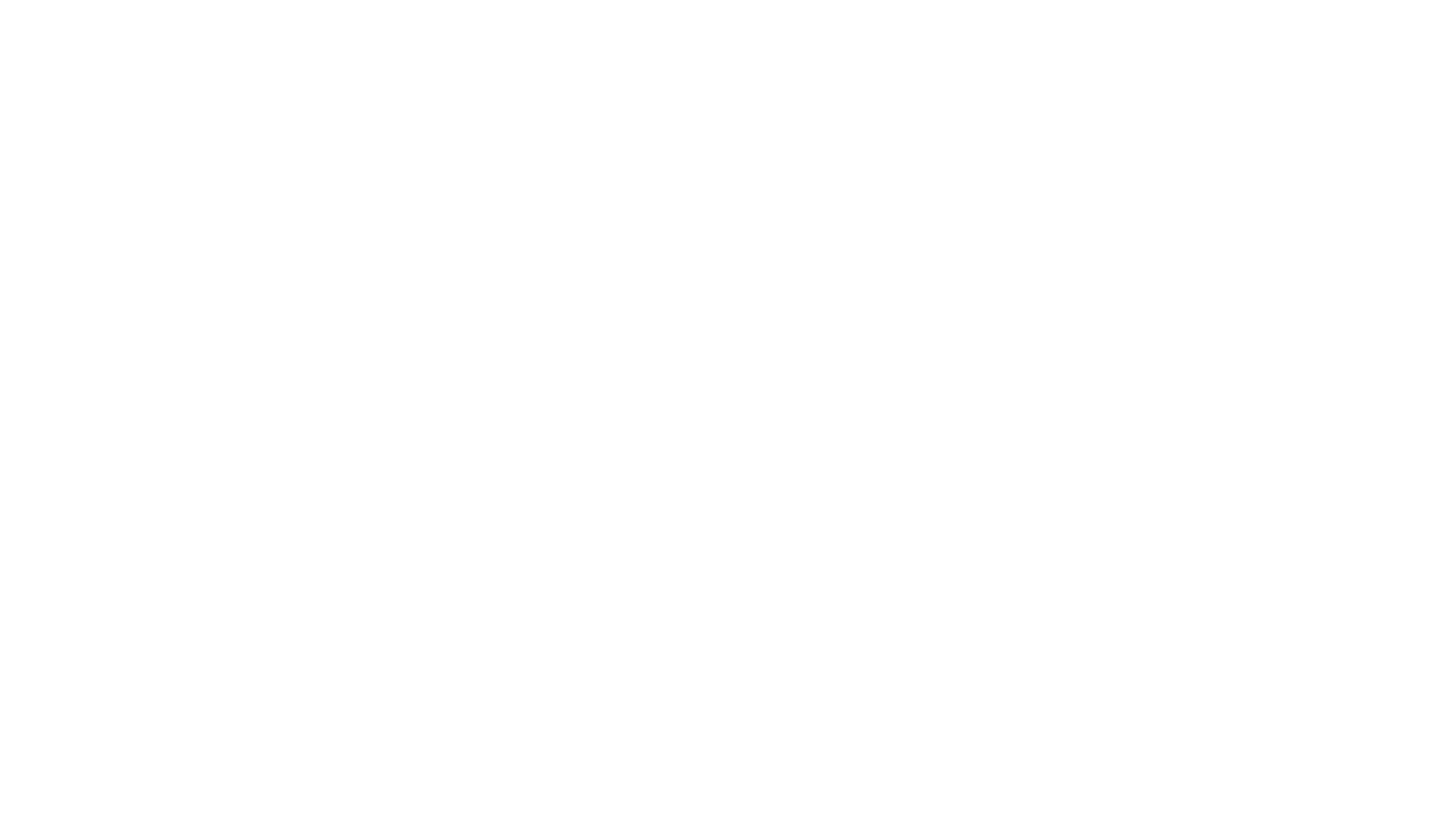 Set 1 Soundso
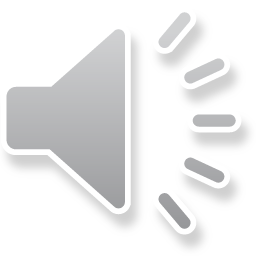 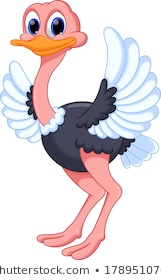 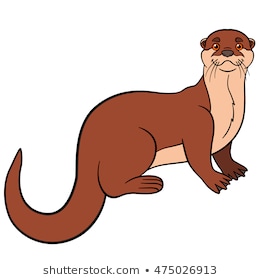 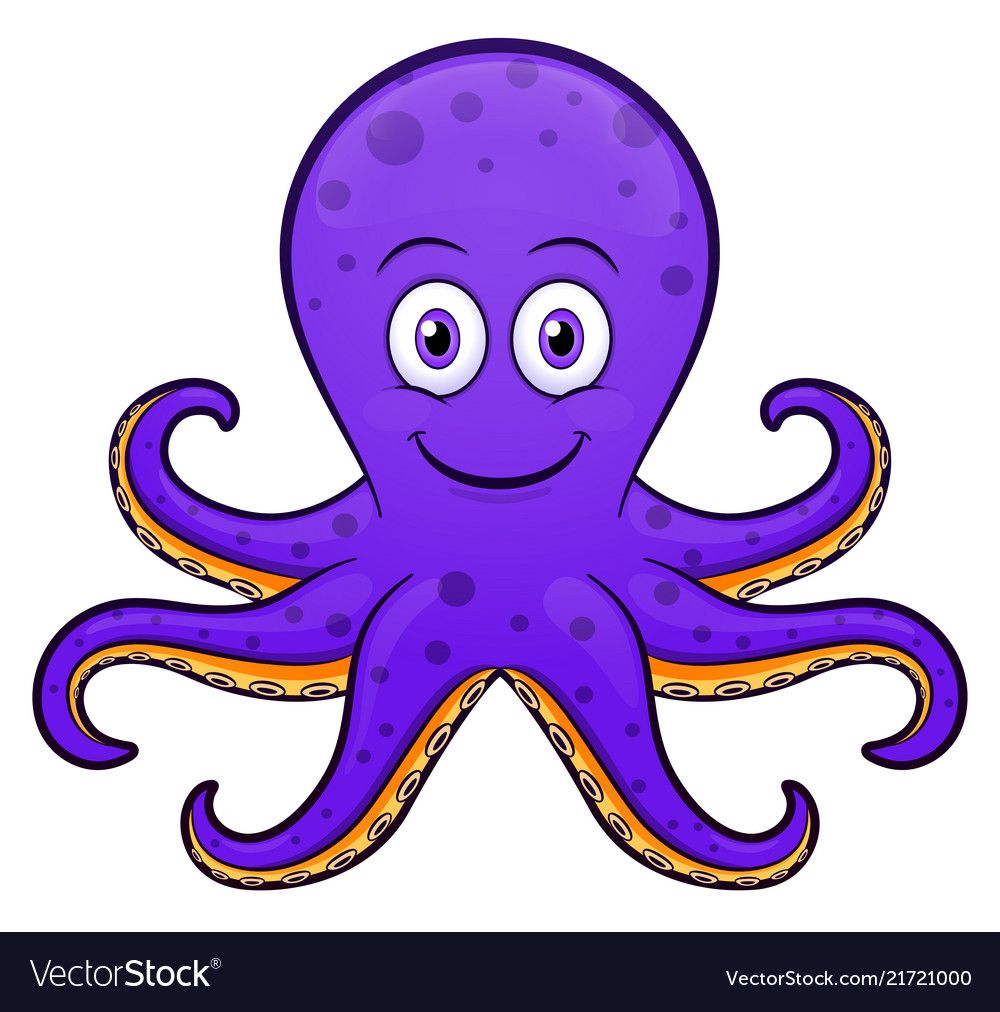 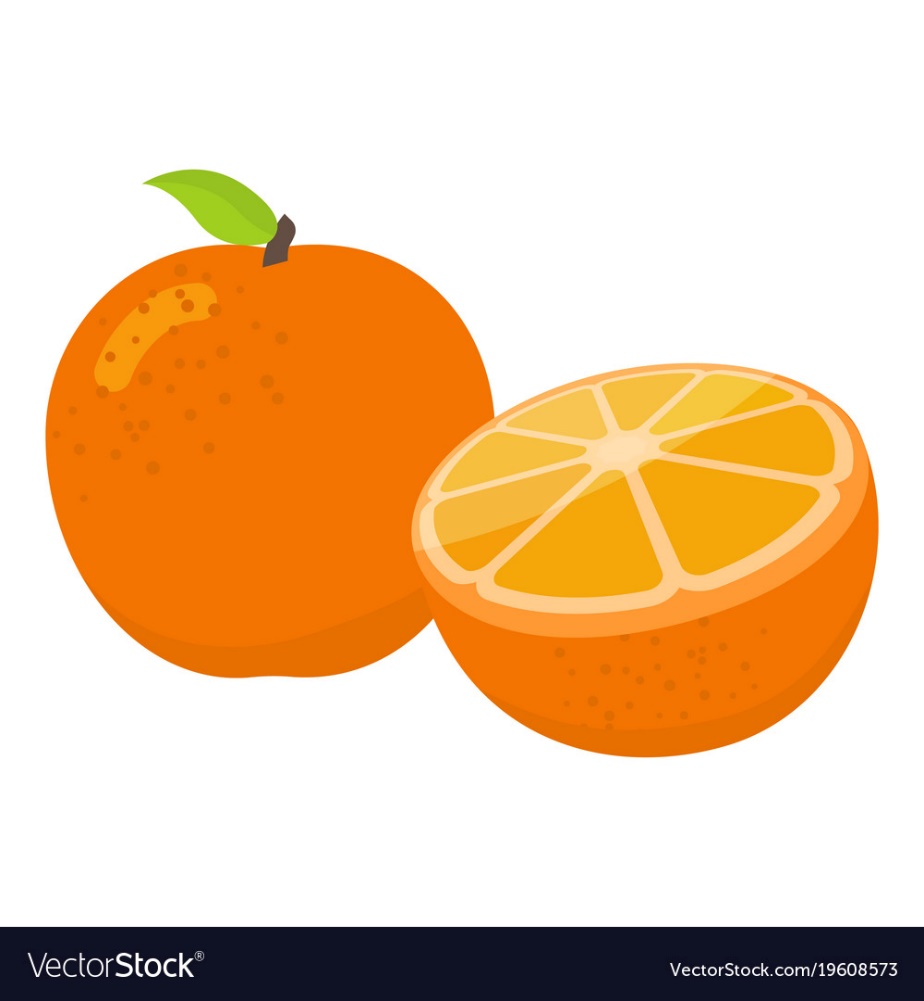 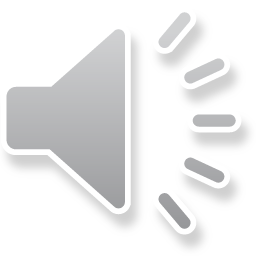 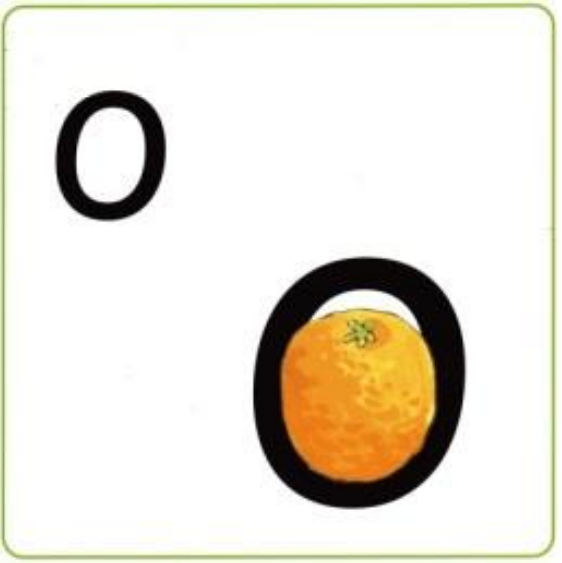 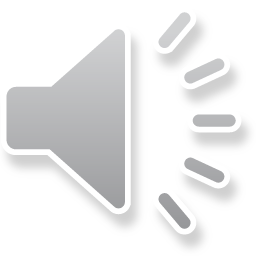 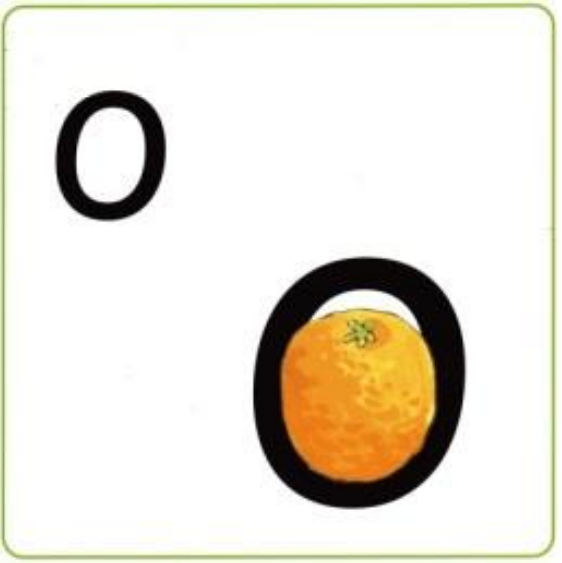 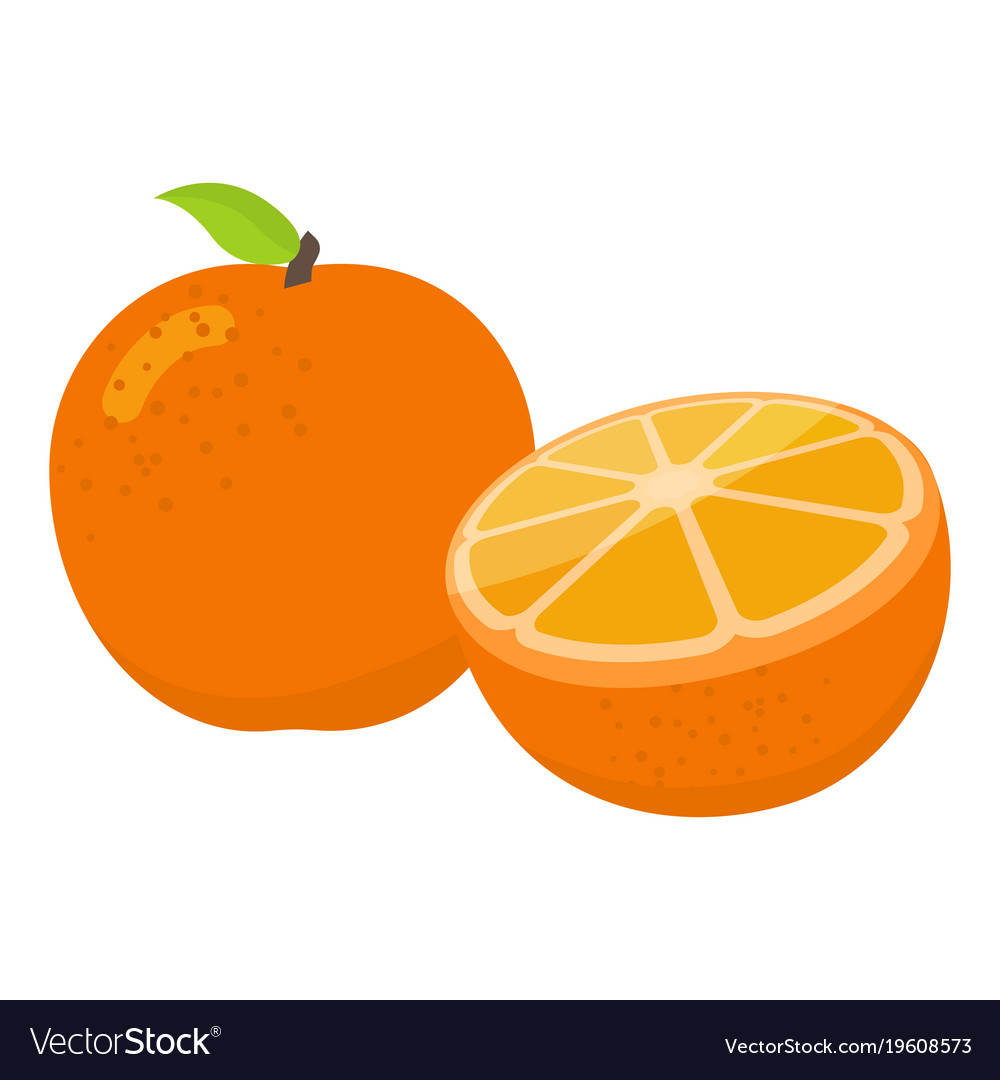 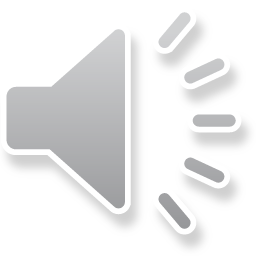 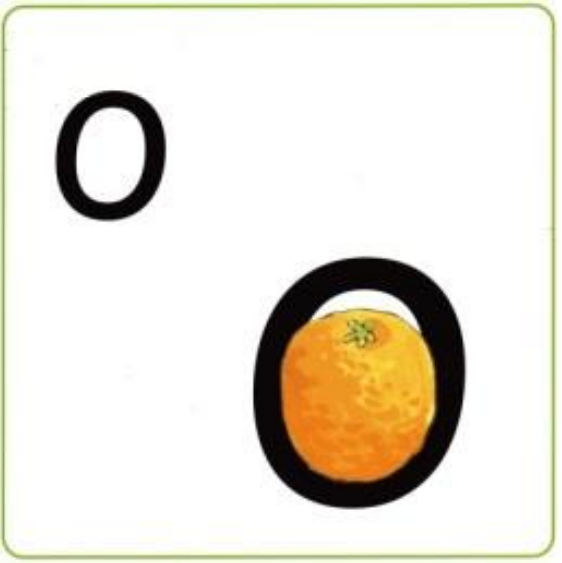 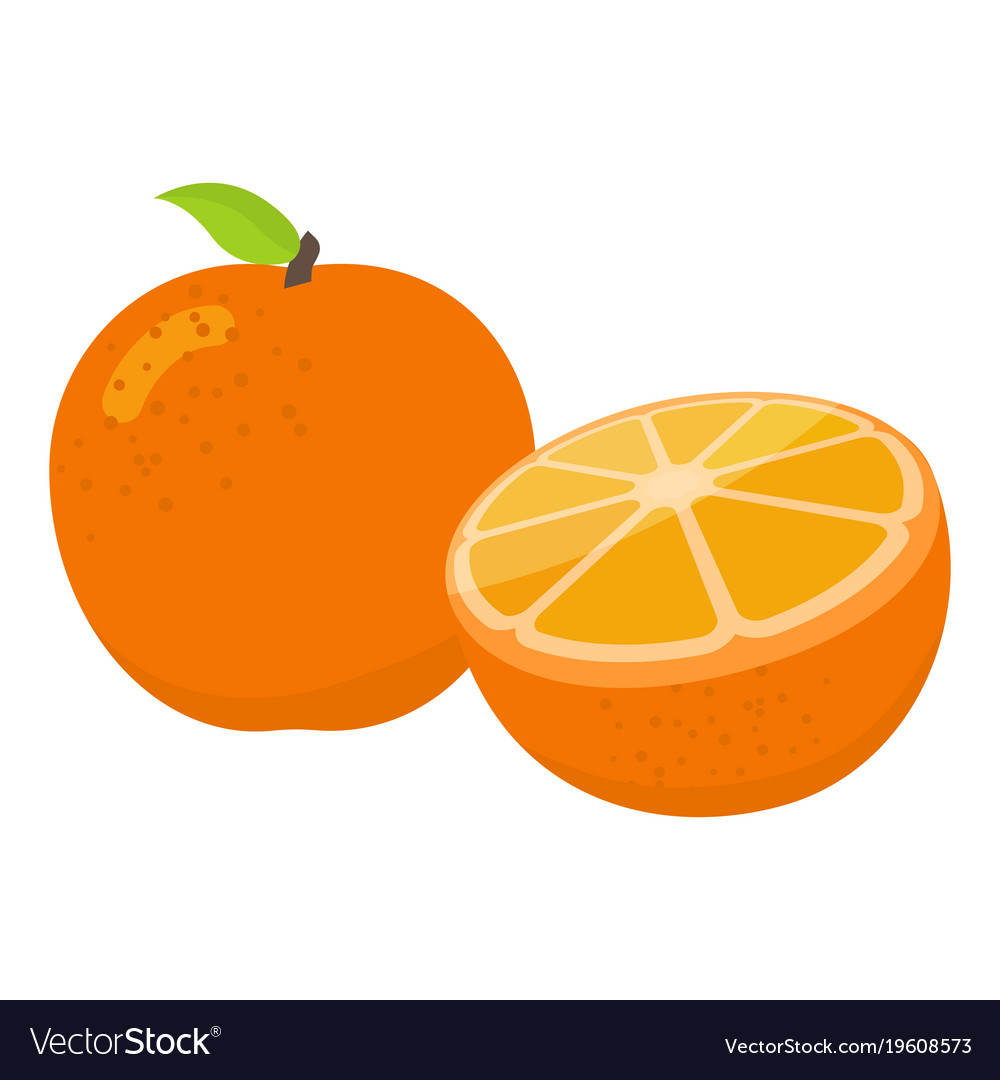 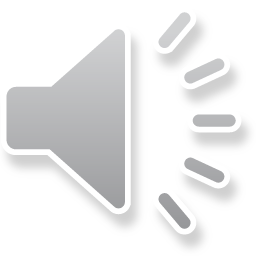 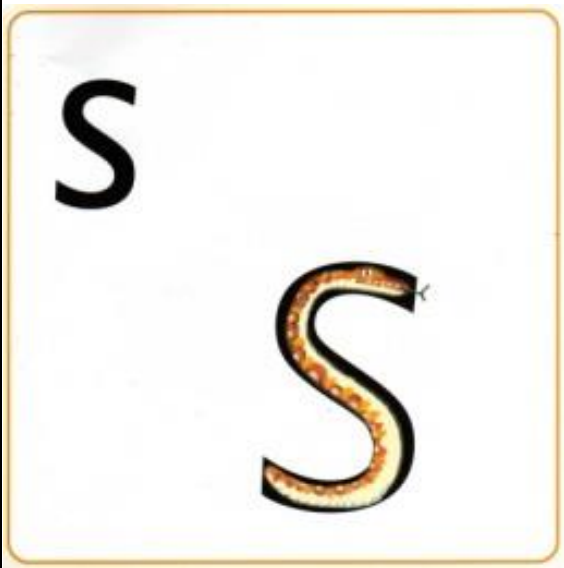 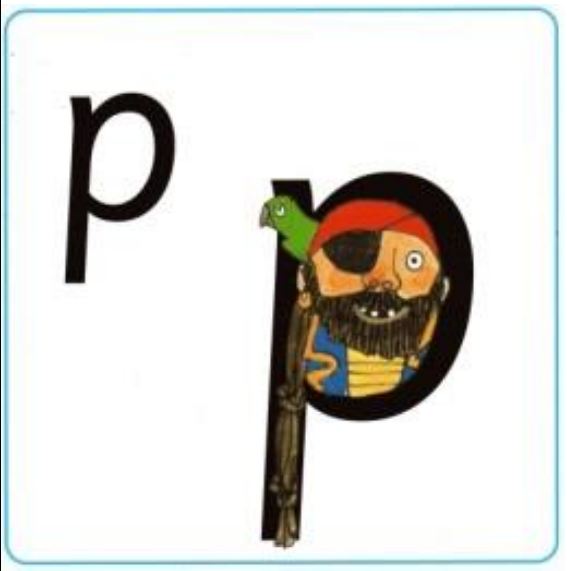 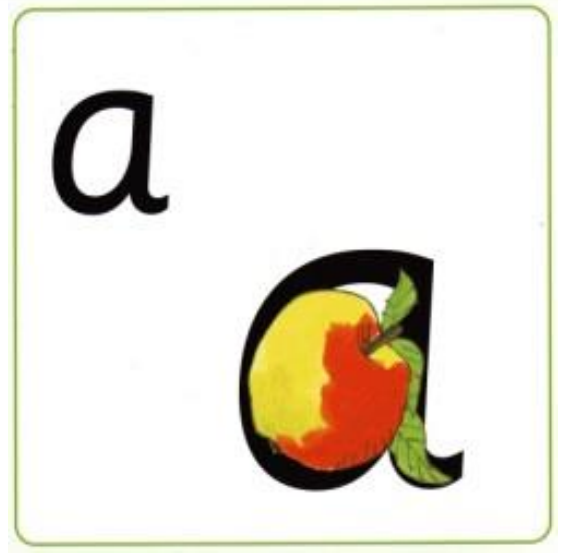 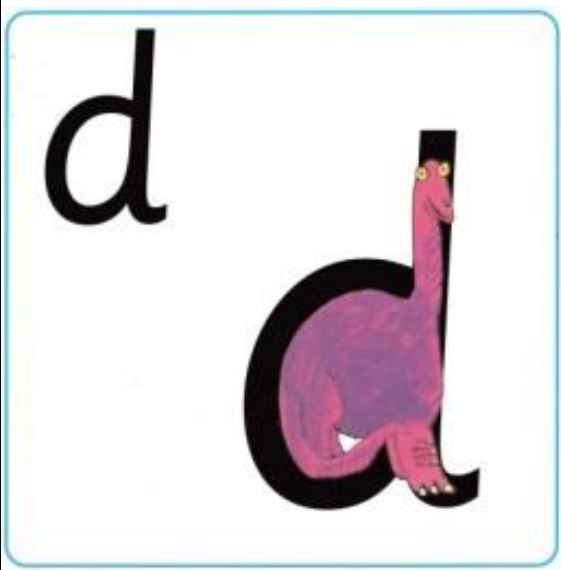 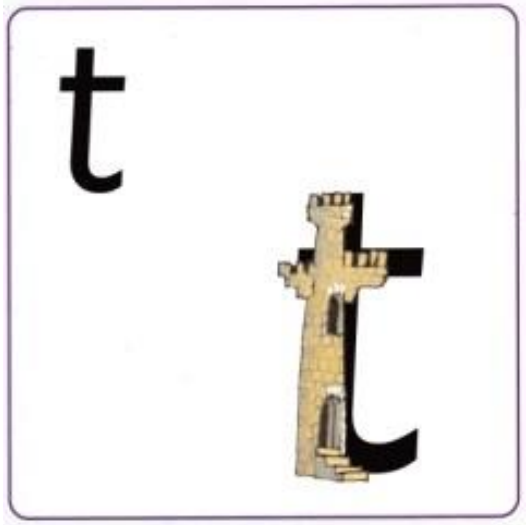 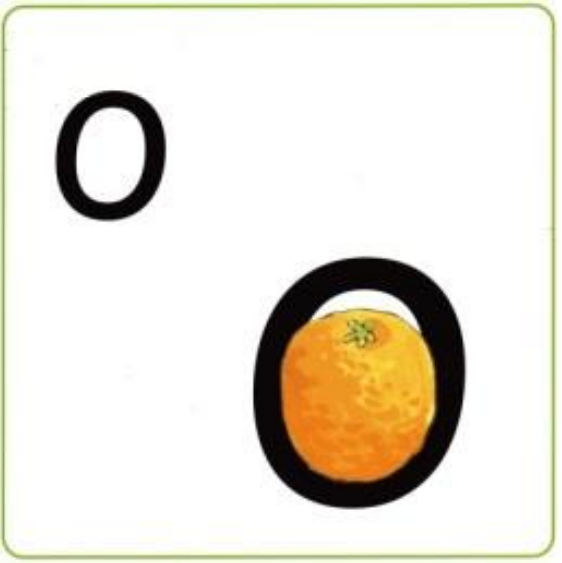 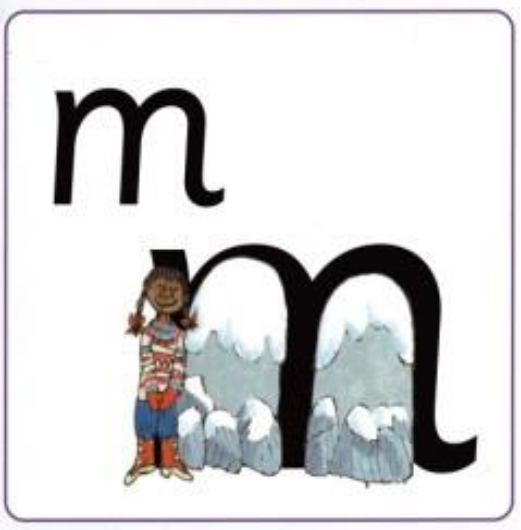 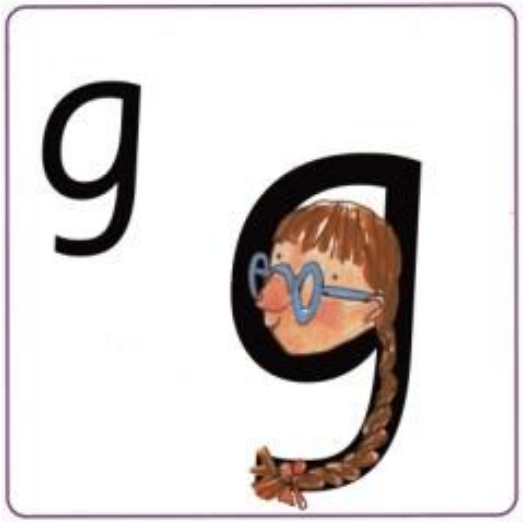 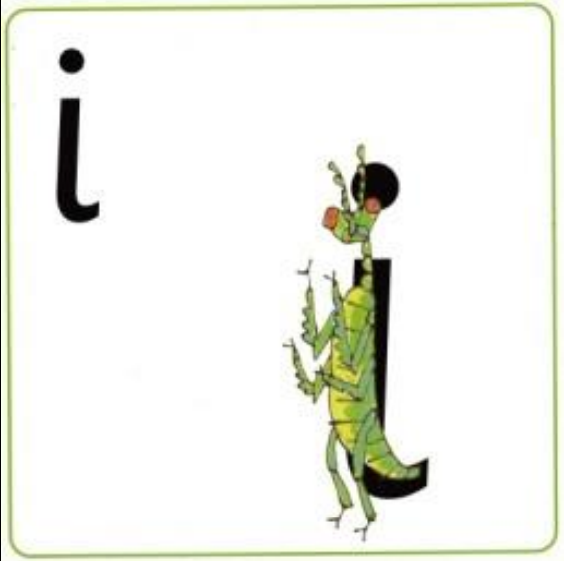 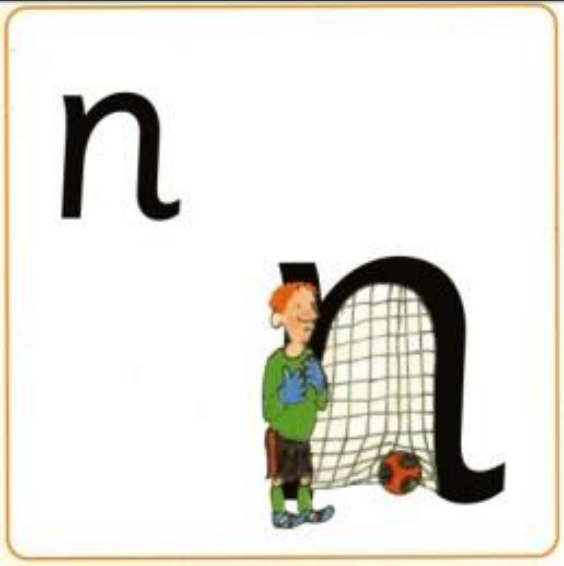 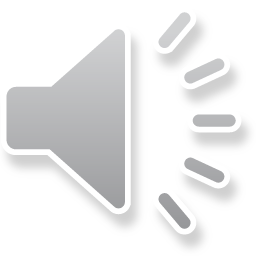 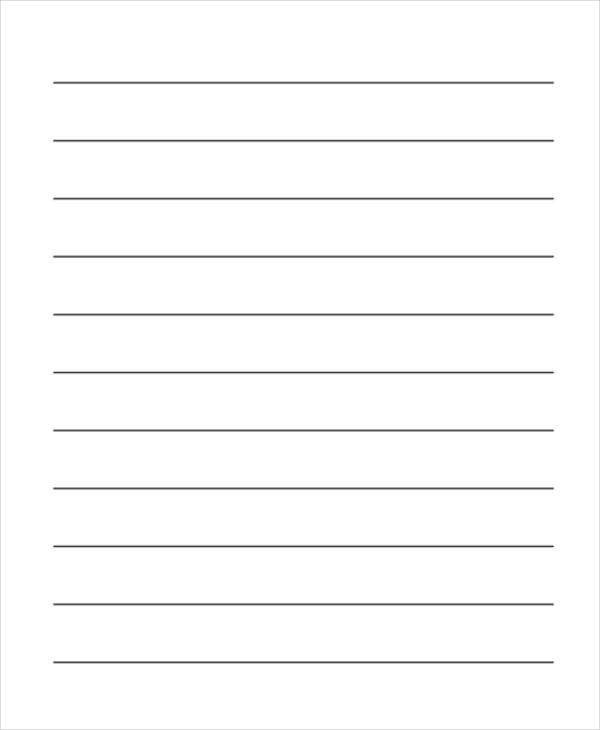 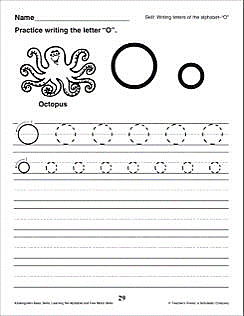 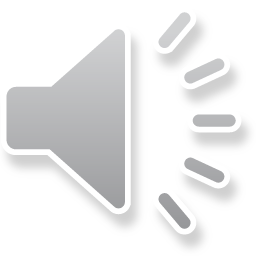